Maria
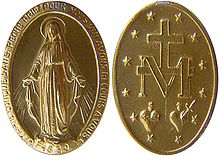 Maria nella Sacra Scrittura
Parole dette da Maria  

Parole dette su Maria
Maria parla 6 volte
Come avverrà questo, poiché io non conosco uomo? Lc 1,34
Ecco la serva del Signore: avvenga per me secondo la tua parola. Lc 1,38
L’anima mia magnifica il Signore ... Lc 1,46s
Figlio, perché ci hai fatto questo? Ecco, tuo padre e io, angosciati, ti cercavamo Lc 2,48 
Non hanno più vino Gv 2,3
Qualsiasi cosa vi dica, fatela Gv 2,5
Parole su Maria
 brani biblici che la riguardano
L’Annunciazione
Il brano è organizzato con accuratezza da un Autore eccellente che anche dimostra di conoscere bene l’AT.
 Il tuo affiancato dall’altra annunciazione, quella della nascita di Giovanni Battista. 
Da un lato quindi i genitori giusti e pii davanti a Dio, dall’altra Maria, la piena di grazia.
Coordinate ben precise
Il saluto
Rallegrati (esulta), piena di grazia


L’Autore è a conoscenza di questo verbo usato 11 volte nella Scrittura di cui 9 proprio come invito categorico alla gioia (Is 12,6; 44,23; 49,13; 54,1; Sof 3,14-16; Ger 31,7; Zac 2,14; 9,9; Gl 2,21-23).
Esempi
Rallegrati, figlia di Sion, lancia un grido di gioia, Israele, esulta e acclama con tutto il cuore, figlia di Gerusalemme! ... Re d’Israele è il Signore in mezzo a te (Sof 3, 14-15).
Non temere, ma esulta, e rallegrati ... Esultate e rallegratevi nel Signore, vostro Dio ... che in mezzo a voi ha fatto meraviglie (Gl 2,21.23.26).
Rallegrati, esulta, figlia di Sion, perché ecco, io vengo ad abitare in mezzo a te (Zc 2,14)
Esulta grandemente, figlia di Sion, giubila, figlia di Gerusalemme!: ecco a te viene il tuo re. Egli è giusto e vittorioso (Zc 9,9).
Tutti gli imperativi dei profeti invitano alla gioia ed il comune denominatore è sempre lo stesso: la presenza del Signore in mezzo al popolo. 
Relativamente a Maria, l’Autore utilizza la stessa espressione profetica perché anche a lei (alla piena di grazia) sta per accadere di accogliere in sé la presenza divina.
Kecharitomene
… verbo che contiene in sé il sostantivo charis (grazia), sovrabbondante di grazia. Il termine è usato anche in Sir 9,8 e in quel contesto sta a delineare una qualità fisica, cioè la bellezza, la grazia dei lineamenti estetici. Qui certamente si allude ad entrambe le dimensioni: interiore ed estetica.
piena di grazia
L’utilizzo del verbo piena di grazia (kecharitomene) in greco è al ‘perfetto’, ciò significa che lo stato di essere colma di grazia è già avvenuto e che continua ancora al presente. Non è un beneficio ‘momentaneo’: l’Autore avrebbe usato il tempo aoristo. È invece un privilegio ricevuto una volta e che continua a valere nel tempo.
Il Signore è con te
Quante volte nella Sacra Scrittura è riportata questa stessa espressione? 
Tante e soprattutto in relazione a personaggi ed eventi fondamentali per la storia della salvezza: 
Gen 26,24; 28,15; 39,2.3.21.23; Es 3,12; Dt 20,1; Gdc 6,12.16; Is 41,10; 43,5; Ger 1,19.
Tuttavia, in Maria questa espressione acquista un significato più intenso perché non solo il Signore è accanto come lo è stato per Mosè, Gedeone, Geremia, ..., ma nel caso di Maria Dio diviene vera e propria presenza in Lei.
Per tali parole ella rimase turbata
… e si domandava che cosa significasse un tale saluto. Il contenuto delle parole dell’angelo ha turbato Maria, non la presenza dell’angelo! Si suppone lei conoscesse l’espressione il Signore è con te, che cioè riguardava figure eminenti dell’AT. La sua umiltà non la fa ritenere all’altezza di uguagliarsi ai ‘grandi’ del passato? Oppure pensa che non si confà a Lei il titolo piena di grazia?
Non temere
Quest’espressione non temere / non aver paura ricorre circa 365 volte nella Bibbia, 
come a voler dire che il Signore incoraggia sempre a vivere l’“oggi” con fiducia sentendo sempre la Sua presenza.
Varie possibilità
Maria sarebbe semplicemente sposa di Giuseppe, ma non ancora con lui convivente e si chiede come è possibile? nel senso che ancora non ha relazione con Giuseppe per cui Non conosco uomo. 
Si può ritenere pensi all’annuncio di Isaia la vergine concepirà e partorirà un figlio, ma Lei nella Sua grande umiltà non può pensare di essere ammessa ad un così grande evento.
Maria (e anche Giuseppe)
… colma della grazia Dio, avrebbe voluto imitare le donne dell’AT che vivevano per la causa del Signore (Maria, sorella di Mosé, la figlia di Iefte) e quindi il Suo turbamento non sarebbe frutto del non credere possibile un tale evento, quanto piuttosto perché a Dio lei aveva già dato la sua parola. Ma l’annuncio viene proprio da Dio che conosce ed ha gradito la Sua donazione a Lui. E Dio rispetterà questo proposito, anzi ripagherà questa sua disponibilità concedendole di essere Madre del Figlio di Dio. 
(“... il proposito verginale è l’unica spiegazione che il testo consente”, O. Da Spinetoli, 89).
E che Maria si rifaccia alla tradizione del suo popolo è confermato dallo schema dell’Annunciazione così come era stato negli annunci veterotestamentari 
(nascita di Isacco, di Sansone, ...): 
visione di angeli, turbamento, messaggio divino, obiezione, segno.
Per alcune donne dell’AT e per Elisabetta l’intervento di Dio è stato quello di concepire e partorire figli benché sterili, nel caso di Maria l’intervento di Dio è su un altro tipo di impossibilità a generare: la verginità. 
Tutto ciò dovuta ad una “rinunzia volontaria alle proprie naturali inclinazioni presa o accettata da Maria fin dal suo primo uso di ragione o della sua adolescenza”
 (O. Da S., 92).
Maria non è la prima ad aver fatto questo tipo di scelta di vita. Come sopra accennato, sono presenti nell’AT figure come Maria, sorella di Mosè e di Aronne, la figlia di Iefte e Giuditta. Quest’ultima è stata una vedova ‘consacrata’ e di lei è detto: Molti se ne invaghirono, ma nessun uomo ebbe rapporti con lei durante tutti i giorni della sua vita, da quando morì il marito di lei Manasse.
Così Maria può benissimo rientrare in questo elenco di donne e uomini disponibili a fare della loro vita una relazione solo con Dio. 
“Le parole di Maria lasciano intendere che ella pensa ad un Messia nato secondo le comuni vie degli uomini, dal rapporto cioè di due creature, da lei, in questo caso, e dal suo sposo. La sua domanda lascia intendere che ella, non tanto non ha in vista nessuna relazione (conoscenza), ciò che è contrario con la realtà, poiché è già sposata (Lc 1,27), ma non ha neanche intenzione di contrarla.
Altrimenti non si vede la ragione della sua domanda. Sono le sue decisioni che urtano con l’annunzio dell’angelo, non le sue presenti particolari circostanze, il suo stato ancora verginale. Il discorso e le stesse parole che qui interferiscono sono troppo serie per pensare ad una schermaglia di vani complimenti e futili domande. All’annunziata maternità Maria oppone un ostacolo che, per sé, deve essere insormontabile; non una temporanea parentesi ma uno stato di verginità già presente e che intende mantenere per tutta la vita.
Altrimenti alle sue parole: come avverrà questo?, l’angelo, pensando al suo presente stato prematrimoniale, avrebbe sempre potuto trovare una risposta plausibile: “il primo frutto del suo amore sarebbe stato l’annunziato Messia”. Anche il suo modo di parlare è troppo assoluto per dare appigli a restrizioni di tempo e di persone. La frase: non conosco uomo non sottolinea soltanto un fatto passato (‘non ho conosciuto’, ‘non conosco ancora’), ma la decisione che esso si verifichi neppure in futuro. La parola ‘uomo’ senza articolo determinativo esclude non solo il riferimento ad un individuo determinato e a tutti noto ma a qualsiasi persona di qualsiasi tempo e luogo. Nessun uomo: né al presente, né al futuro. Sono queste le ragioni addotte tradizionalmente a favore del proposito di verginità”
(O. Da S., 89-90, Nota 11).
Filone di Alessandria riferisce che tra le donne della diaspora ‘egiziana’ ve ne sono alcune “che hanno disprezzato i piaceri del corpo in virtù di una libera risoluzione” (Quod omnis probus liber). Da considerare poi l’ascetismo sia del Battista che della profetessa Anna
Insomma, Maria poteva benissimo rientrare in questa categoria di persone ‘libere’ per essere tutte del Signore. 
Inoltre se si pensa alla questione che san Paolo affronta in 1Cor 7,36 circa alcuni coniugi che intendono astenersi dai rapporti sessuali, si potrebbe ulteriormente supporre l’esistenza anche del matrimonio ‘spirituale’, tra l’altro ACCETTATO CON RISERVA DALL’APOSTOLO.
Perché allora Maria sarebbe comunque una donna sposata se non aveva intenzione di avere una vera e propria relazione? 
Una vergine poteva essere data in sposa ad un uomo per avere una forma di protezione e tutela in un contesto in cui la donna doveva appartenere comunque a qualcuno.
Lo Spirito Santo scenderà su di te e la potenza dell’Altissimo ti coprirà con la sua ombra
Anche questa espressione è un richiamo all’AT ed allude alla nuvola (colonna di nube, colonna di fuoco, nube oscura) che indicava la presenza divina.
... nulla è impossibile a Dio
Letteralmente: 

perché non sarà impossibile presso Dio ogni parola
Nella traduzione si usa l’espressione sintetica ‘nulla è impossibile a Dio’, ma di fatto è mancante di un dettaglio: ogni parola. 
Con la Parola Dio crea, stipula un’Alleanza; 
con la Parola Gesù ammaestra le folle e guarisce. 
Dabar = Parola = opera. 
Qualsiasi Parola di Dio è compimento
E infatti la risposta di Maria è coerente con quanto detto dall’angelo:
... ecco la serva del Signore: sia a me secondo la parola di te
2)La Visitazione (Lc 1,39-45)
metà spoudès = ‘in fretta’
… anche ‘con sollecitudine’, ‘con entusiasmo’.  Questo affrettarsi e dirigersi verso Gerusalemme (Ain Karem) da parte di Maria viene identificato come il viaggio dell’Arca della Nuova Alleanza. C’è corrispondenza cioè con il trasporto dell’Arca del Santo che fece David a Gerusalemme con il ‘trasporto’ di Maria.
2Sam 6,2-11 …
Poi si alzò e partì con tutta la sua gente da Baalà di Giuda, per trasportare di là l' arca di Dio, sulla quale è invocato il nome, il nome del Signore degli eserciti, che siede in essa sui cherubini. Posero l' arca di Dio sopra un carro nuovo e la tolsero dalla casa di Abinadàb  …  Davide e tutta la casa d' Israele facevano festa davanti al Signore con tutte le forze, con canti e con cetre, arpe, timpani, sistri e cembali. …  Davide in quel giorno ebbe paura del Signore e disse: "Come potrà venire da me l' arca del Signore?". Davide non volle trasferire l' arca del Signore presso di sé nella città di Davide, ma la fece portare in casa di Obed - Edom di Gat. L’arca del Signore rimase tre mesi in casa di Obed - Edom di Gat e il Signore benedisse Obed - Edom e tutta la sua casa.
L’Arca del Santo …
di cui non si hanno avuto più notizie dal 586, momento in cui è stato distrutto il Tempio di Gerusalemme ad opera dei babilonesi, ha fatto di nuovo il suo ingresso a Gerusalemme.
Presagiva il Cantico dei Cantici
Una voce! 
Il mio diletto! 
Eccolo, viene saltando per i monti, balzando per le colline (Ct 2,1).
A questo evento Elisabetta risponde con la beatitudine che per la tradizione cristiana è divenuta la seconda parte della prima metà dell’Ave Maria
3)Magnificat (Lc 1,46-55)
Il Cantico di Maria rientra nel genere letterario ebraico del ‘todah’ ovvero ‘ringraziamento’. Con esso Maria esprime tutta la gioia e la gratitudine a Dio per l’indicibile dono ricevuto. 
Contiene riferimenti all’AT, specie 1Sam 2,1-10 (Cantico di Anna), Sal 89,11; 103,17; 107,9; 111,9; Is 41,8-9.
Nel Cantico …
… si avverte anche l’eco di altre figure femminili veterotestamentarie che hanno espresso la loro gratitudine al Signore: Maria, sorella di Mosè (Es 15,20-21), Debora (Gdc 5,1-31) e Giuditta (Gdt 16,1-17).
4)Permanenza di Maria presso Elisabetta Lc 1,56
μένω = rimanere
…  anche stare, abitare, risiedere. 
Mette cioè in luce la solidarietà delle due donne: condivisione della gioia che le riguarda, 
aiuto di Maria nei riguarda di Elisabetta prossima a dare alla luce un bambino con tutte le esigenze che la situazione comporta
5)Maria, Sposa di Giuseppe e Madre di Gesù Mt 1,18-25
Il brano è preceduto …
… da un lungo elenco di nomi maschili da Abramo a Giuseppe menzionato come sposo di Maria e qui si interrompe la continuità ‘maschile’ perché viene precisato ... dalla quale è nato Gesù. 
In questo modo Matteo chiarisce subito che Gesù è figlio di David e insieme figlio di Dio. 
In Lc 4,22 è scritto non è costui il figlio di Giuseppe? Questo era il tipico modo di definire una persona, accostandone il nome al padre
È specificato che il concepimento avviene tra
erusìn / qiddushîn
Aveva valore legale a tutti gli effetti: la ragazza era considerata vera e propria moglie con tutte le eventuali conseguenze legate alla vita matrimoniale (adulterio, vedovanza, ...). Questo è anche il motivo per cui Maria è definita sposata: era già moglie a tutti gli effetti (legali). 
Per cui Giuseppe avrebbe agito secondo legge decidendo di ripudiarla. La decisione che poi prende Giuseppe testimonia il suo essere – come Maria – secondo il Signore, cioè guidato dallo Spirito Santo. 
Uno sposo degno di tale sposa! Giuseppe non a caso è definito sposo e giusto, ma molto di più di ciò che giusto significa nell’AT (= uomo fedele alla Torah), giusto in quanto asseconda la volontà divina. 
A questo punto subentra per Maria l’accoglienza da parte di Giuseppe che anche assicura il ‘riconoscimento’ del figlio.
Ciò che interessa all’Autore …
… non è tuttavia una questione matrimoniale, ma ‘cristologica’. Gesù è figlio di David (uomo) e figlio di Dio (Dio). Il tutto l’Autore lo fa citando una profezia che riguarda Maria: ecco, la vergine (παρθένος) concepirà e partorirà un figlio che sarà chiamato Emmanuele, che significa Dio con noi. Con questo riferimento a Isaia e con l’affermazione senza che egli la conoscesse l’evangelista vuol mettere in risalto il concepimento verginale di Gesù. La disponibilità e quindi la verginità di Maria sono cioè in ‘funzione’ cristologica. Tutto ciò reso possibile dalla generosità e purezza di due sposi guidati dall’azione dello Spirito Santo.
E tu?
“I Padri della Chiesa a volte hanno detto che Maria avrebbe concepito mediante l’orecchio – e cioè: mediante il suo ascolto. Attraverso la sua obbedienza, la Parola è entrata in lei e in lei è divenuta feconda” 
(Benedetto XVI,47)
A che livello è il tuo ‘ascolto’?
Tanto queste cose già le so
Penso a ciò devo fare oggi …
Mi piace più un’altra predica …
Predica bene, ma per lui …
Non mi riguarda …

No! Ascolto e Dio mi conceda di fare sul serio!
“ Karl Barth ha fatto notare che nella storia di Gesù ci sono 2 punti nei quali l’operare di Dio interviene immediatamente nel mondo materiale: la nascita dall Vergine e la risurrezione dal sepolcro, in cui Gesù non è rimasto e non ha sub’to corruzione. Questi 2 punti sono uno scandalo per lo spirito moderno. A Dio viene concesso di operarew sulle idee e sui pensieri – non sulla materia. Ciò disturba. Lì non è il suo posto. Ma proprio di questa si tratta: che cioè Dio è Dio, e non si muove soltanto nel mondo delle idee” (B XVI, 68)
E tu?
Credi fermamente che Dio agisce nella concretezza della tua vita e delle tue relazioni?

Per questo Natale …
Attendi da Lui qualcosa di importante?
Come sei messo con la … gioia?
Rallegrati ! Lo rivolge anche a te